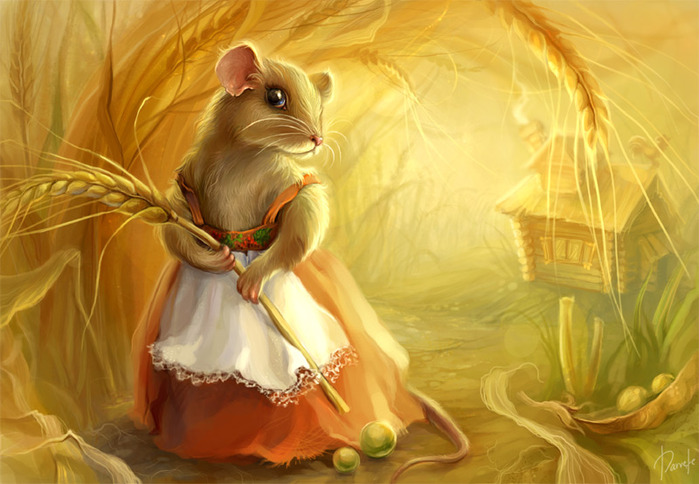 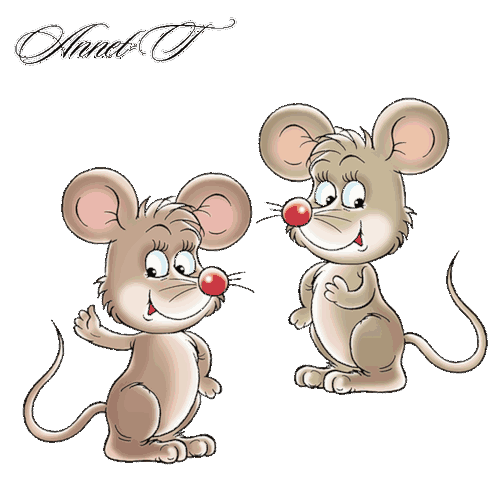 Федя
Яша
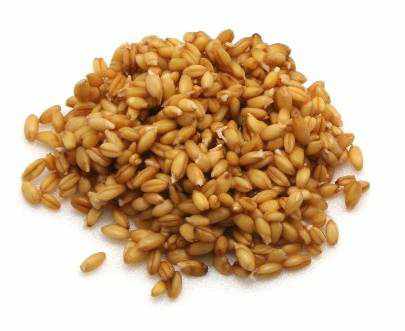 Яша
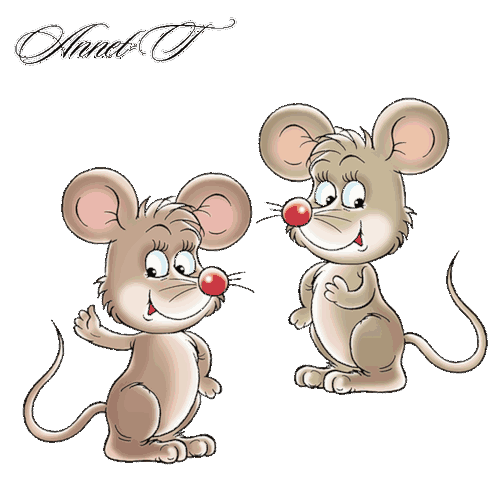 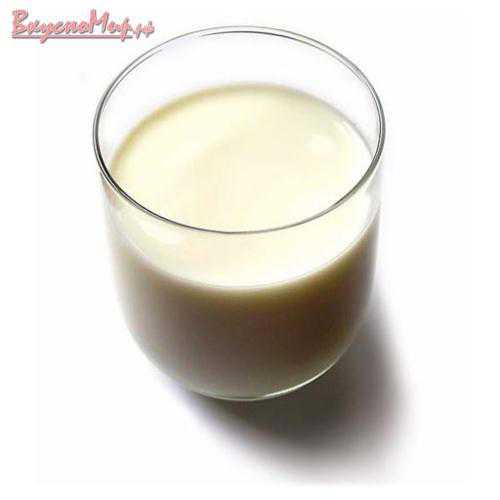 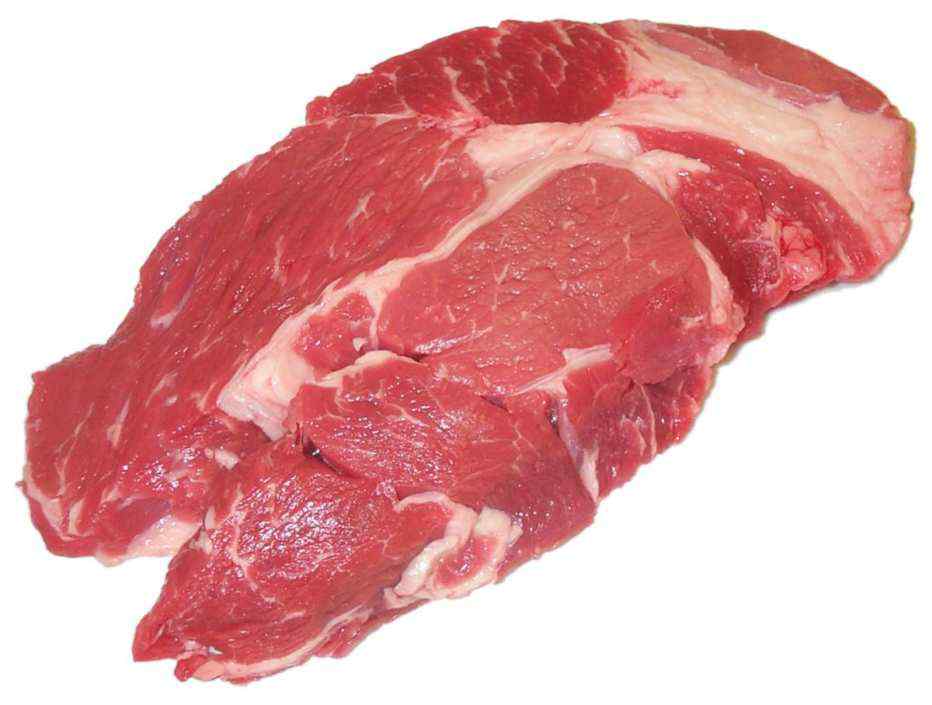 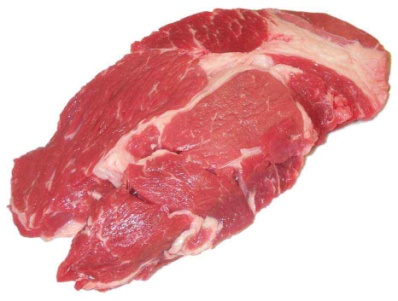 Федя
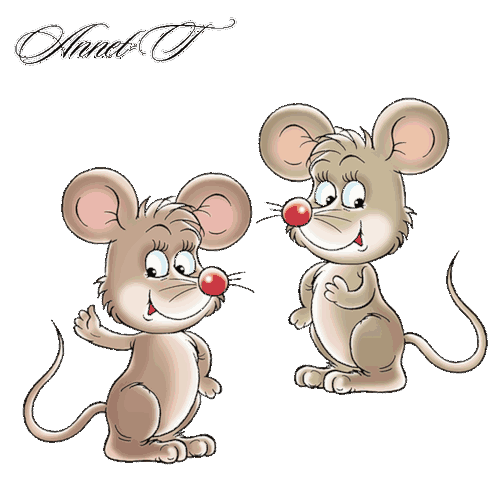 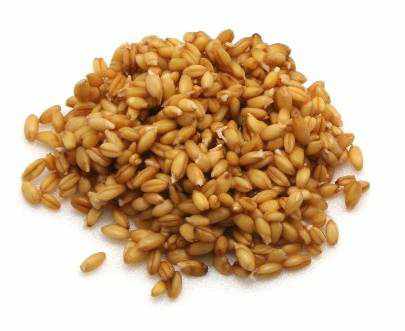 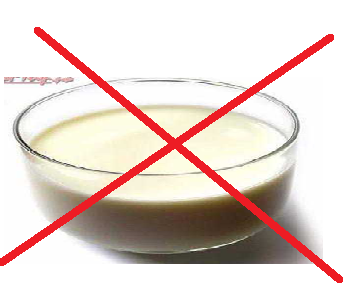 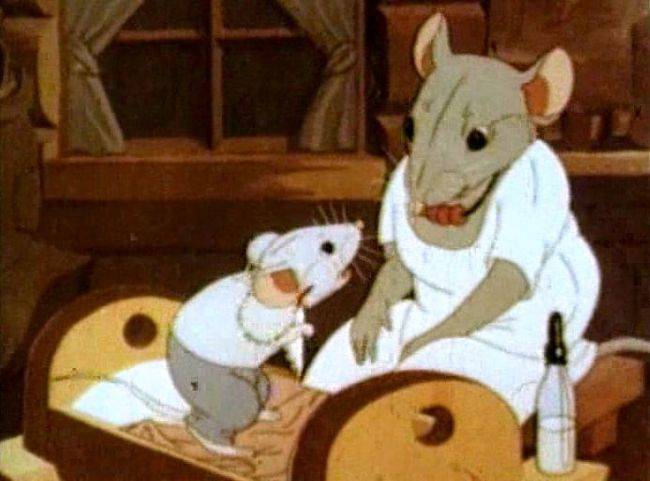 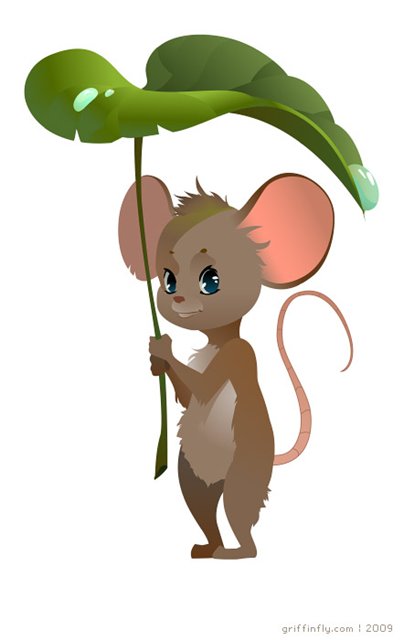 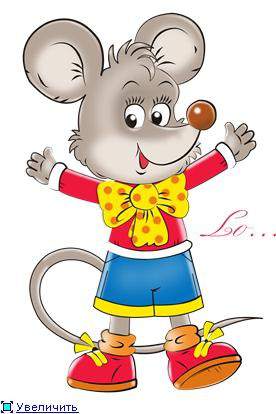 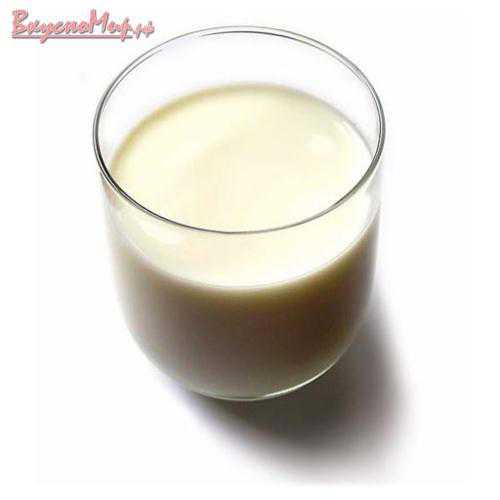 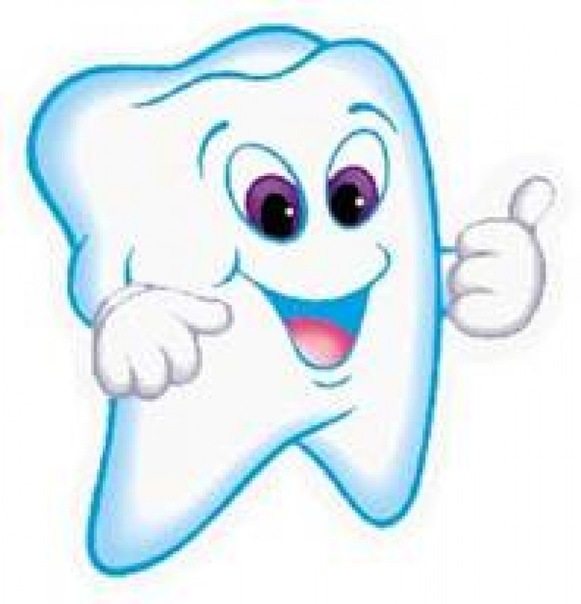 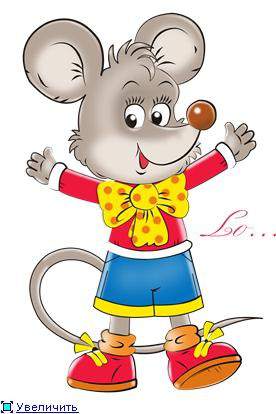 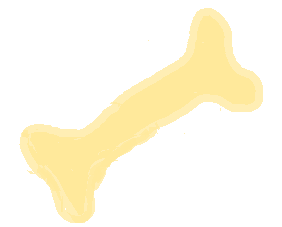 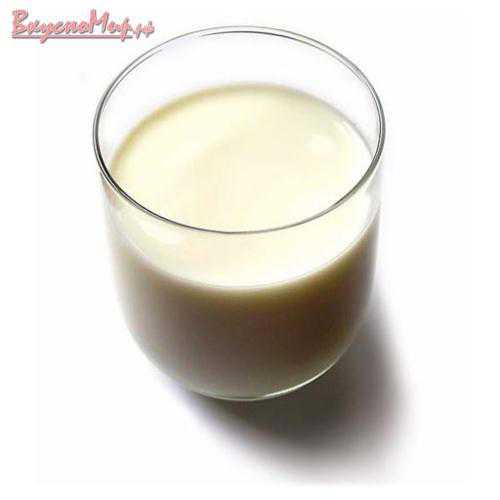 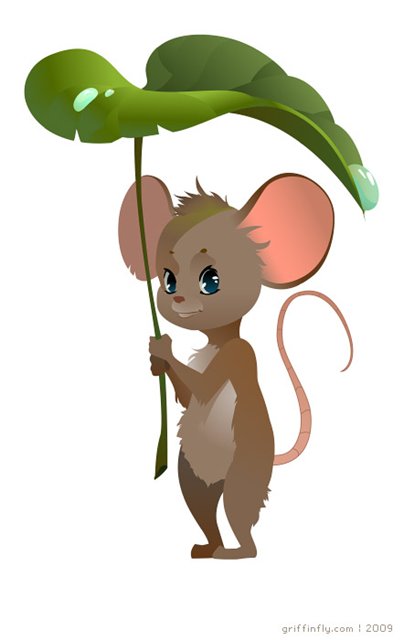 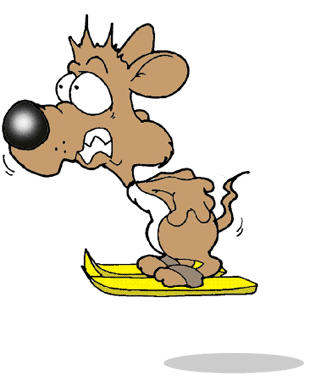 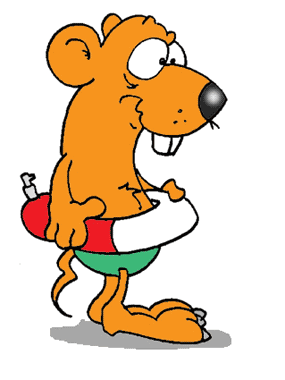 развивающие игры«витамины и полезные продукты»
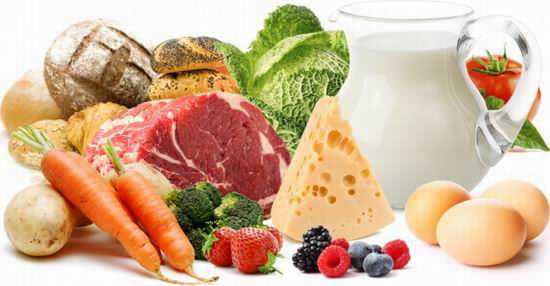 Игра «сложи в корзину полезные продукты»
Игра «четвёртый лишний»
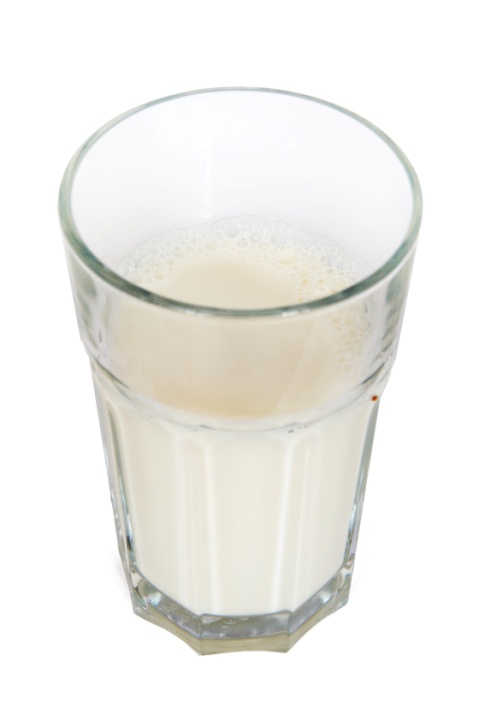 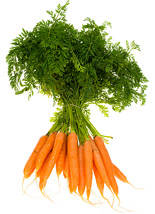 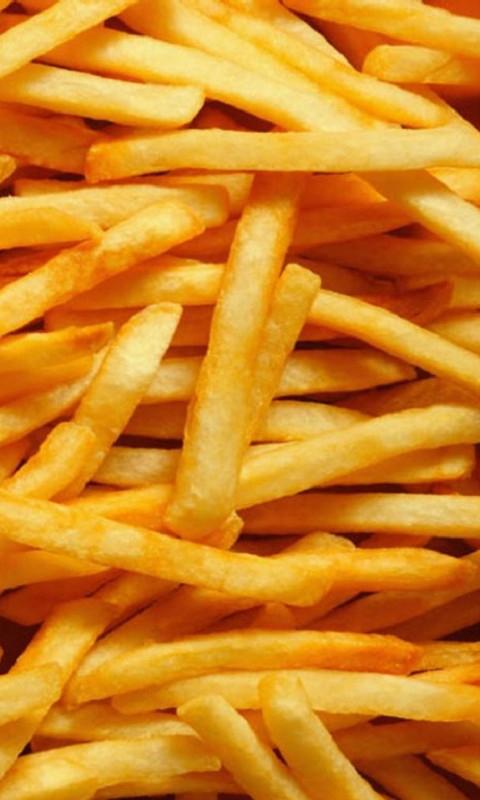 «Четвёртый лишний»
2
3
4
1
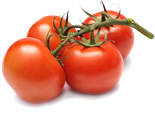 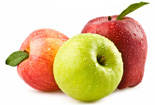 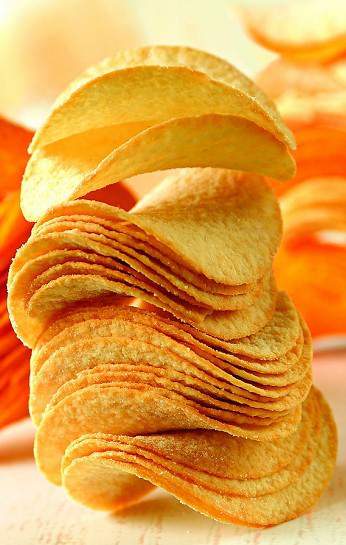 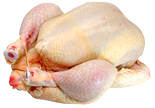 « четвёртый лишний»
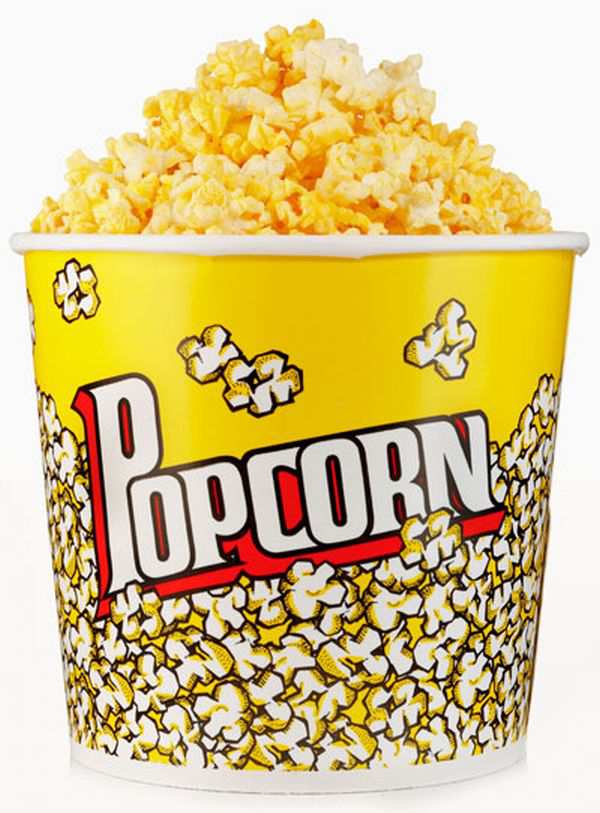 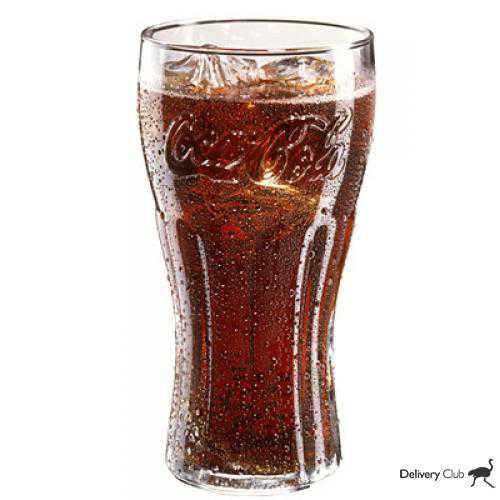 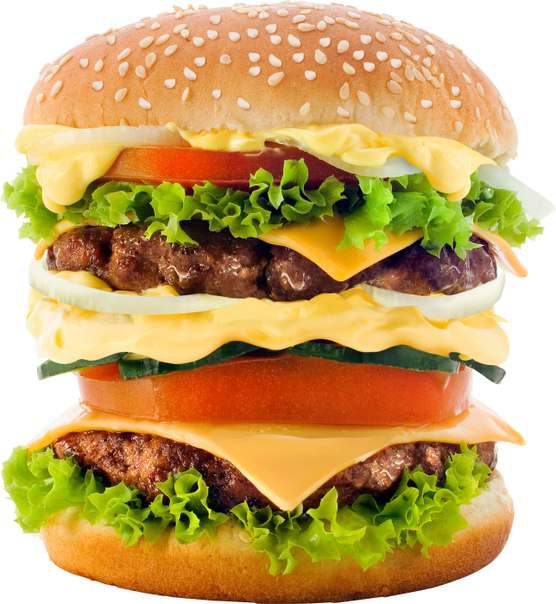 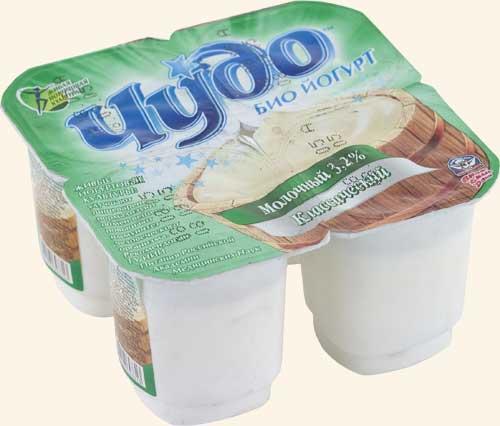 «четвёртый лишний»
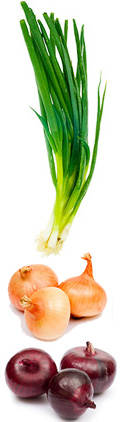 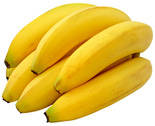 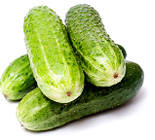 Игра «разложи продукты на тарелочки»
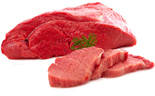 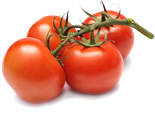 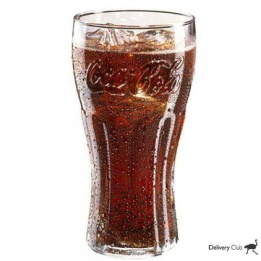 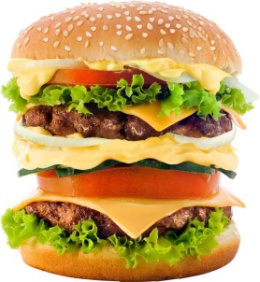 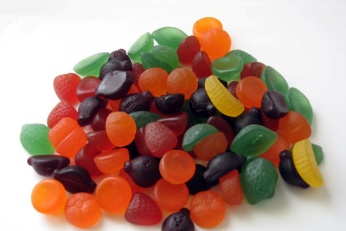 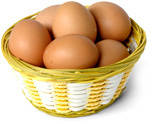 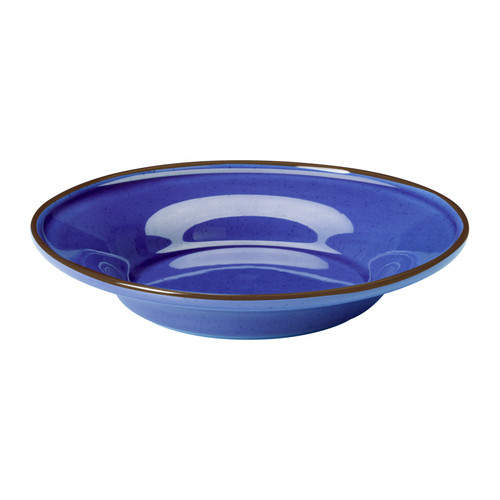 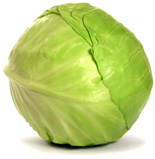 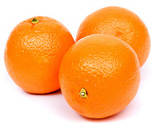 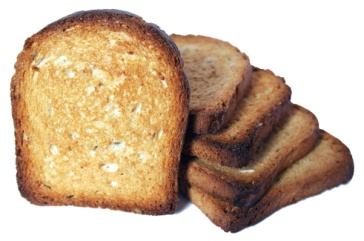 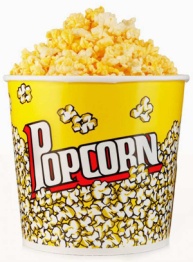 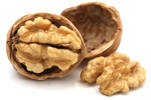 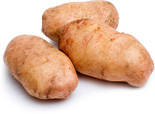 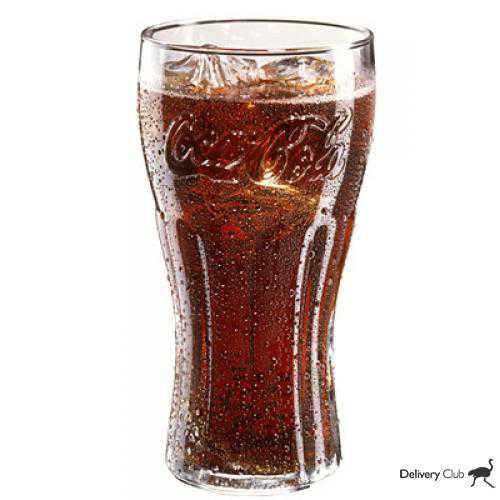 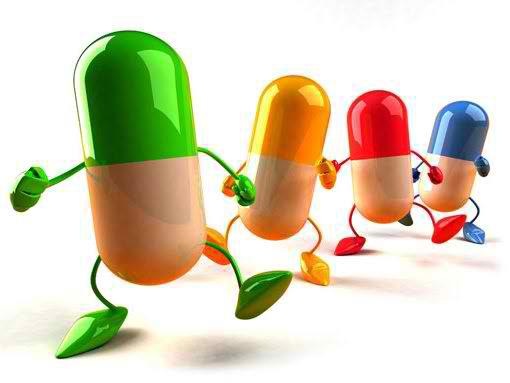 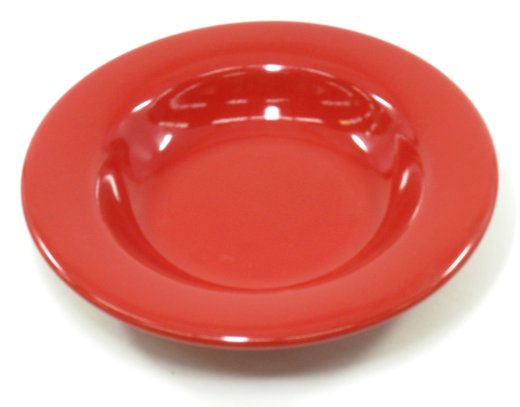 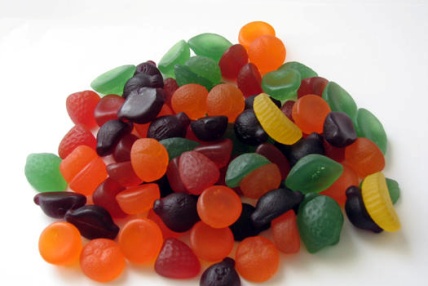 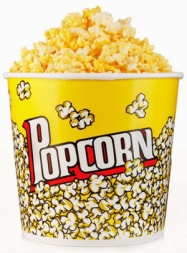 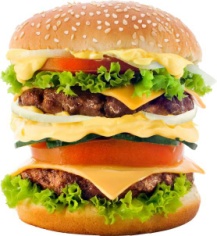 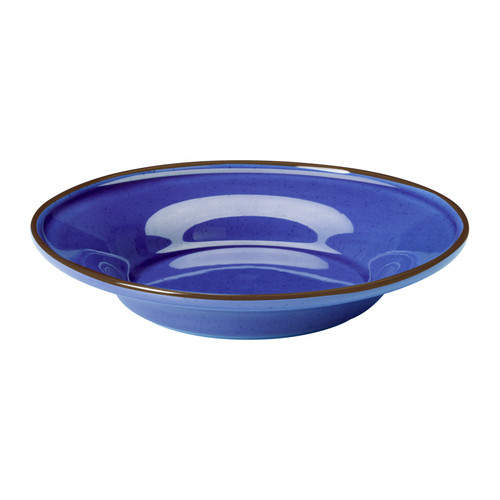 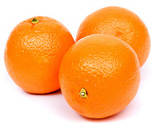 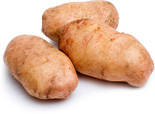 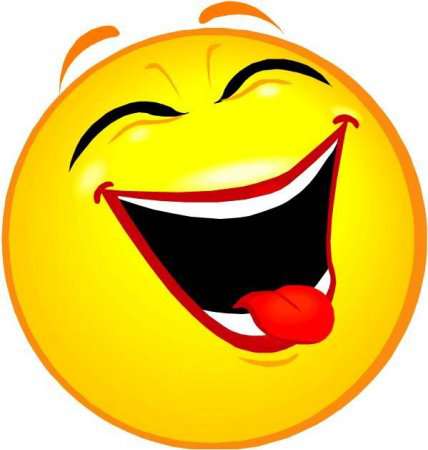 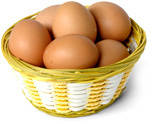 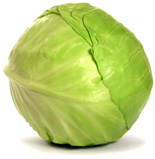 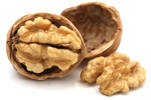 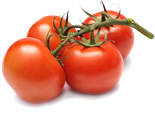 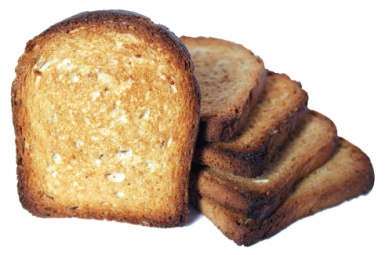 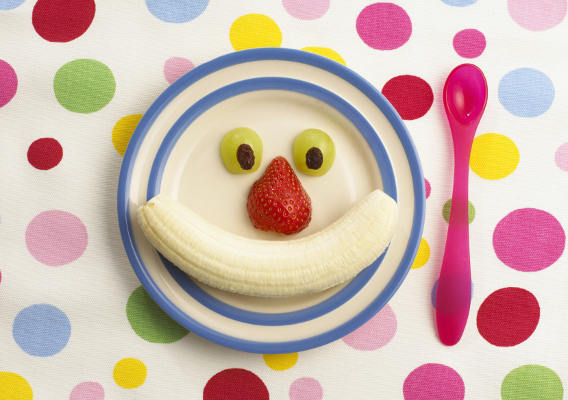 Молодцы!